4-Milestones Chevron Dialogs Timeline Template
INSERT TITLE
INSERT TITLE
INSERT TITLE
INSERT TITLE
This is a samples Text. Insert your text here. This is a sample text. Insert your text here.
This is a samples Text. Insert your text here. This is a sample text. Insert your text here.
This is a samples Text. Insert your text here. This is a sample text. Insert your text here.
This is a samples Text. Insert your text here. This is a sample text. Insert your text here.
2017
2018
2019
2020
4-Milestones Chevron Dialogs Timeline Template
INSERT TITLE
INSERT TITLE
INSERT TITLE
INSERT TITLE
This is a samples Text. Insert your text here. This is a sample text. Insert your text here.
This is a samples Text. Insert your text here. This is a sample text. Insert your text here.
This is a samples Text. Insert your text here. This is a sample text. Insert your text here.
This is a samples Text. Insert your text here. This is a sample text. Insert your text here.
2017
2018
2019
2020
4-Milestones Chevron Dialogs Timeline Template
INSERT TITLE
INSERT TITLE
INSERT TITLE
INSERT TITLE
This is a samples Text. Insert your text here. This is a sample text. Insert your text here.
This is a samples Text. Insert your text here. This is a sample text. Insert your text here.
This is a samples Text. Insert your text here. This is a sample text. Insert your text here.
This is a samples Text. Insert your text here. This is a sample text. Insert your text here.
2017
2018
2019
2020
4-Milestones Chevron Dialogs Timeline Template
INSERT TITLE
INSERT TITLE
INSERT TITLE
INSERT TITLE
This is a samples Text. Insert your text here. This is a sample text. Insert your text here.
This is a samples Text. Insert your text here. This is a sample text. Insert your text here.
This is a samples Text. Insert your text here. This is a sample text. Insert your text here.
This is a samples Text. Insert your text here. This is a sample text. Insert your text here.
2017
2018
2019
2020
4-Milestones Chevron Dialogs Timeline Template
INSERT TITLE
INSERT TITLE
INSERT TITLE
INSERT TITLE
This is a samples Text. Insert your text here. This is a sample text. Insert your text here.
This is a samples Text. Insert your text here. This is a sample text. Insert your text here.
This is a samples Text. Insert your text here. This is a sample text. Insert your text here.
This is a samples Text. Insert your text here. This is a sample text. Insert your text here.
2017
2018
2019
2020
4-Milestones Chevron Dialogs Timeline Template
2017
2018
2019
2020
YOUR TOPIC
YOUR TOPIC
This is a samples Text. Insert your text here. This is a sample text. Insert your text here.
This is a samples Text. Insert your text here. This is a sample text. Insert your text here.
YOUR TOPIC
YOUR TOPIC
This is a samples Text. Insert your text here. This is a sample text. Insert your text here.
This is a samples Text. Insert your text here. This is a sample text. Insert your text here.
4-Milestones Chevron Dialogs Timeline Template
2017
2018
2019
2020
YOUR TOPIC
YOUR TOPIC
This is a samples Text. Insert your text here. This is a sample text. Insert your text here.
This is a samples Text. Insert your text here. This is a sample text. Insert your text here.
YOUR TOPIC
YOUR TOPIC
This is a samples Text. Insert your text here. This is a sample text. Insert your text here.
This is a samples Text. Insert your text here. This is a sample text. Insert your text here.
4-Milestones Chevron Dialogs Timeline Template
2017
2018
2019
2020
YOUR TOPIC
YOUR TOPIC
This is a samples Text. Insert your text here. This is a sample text. Insert your text here.
This is a samples Text. Insert your text here. This is a sample text. Insert your text here.
YOUR TOPIC
YOUR TOPIC
This is a samples Text. Insert your text here. This is a sample text. Insert your text here.
This is a samples Text. Insert your text here. This is a sample text. Insert your text here.
4-Milestones Chevron Dialogs Timeline Template
2017
2018
2019
2020
YOUR TOPIC
YOUR TOPIC
This is a samples Text. Insert your text here. This is a sample text. Insert your text here.
This is a samples Text. Insert your text here. This is a sample text. Insert your text here.
YOUR TOPIC
YOUR TOPIC
This is a samples Text. Insert your text here. This is a sample text. Insert your text here.
This is a samples Text. Insert your text here. This is a sample text. Insert your text here.
4-Milestones Chevron Dialogs Timeline Template
INSERT TITLE
INSERT TITLE
INSERT TITLE
INSERT TITLE
This is a samples Text. Insert your text here. This is a sample text. Insert your text here.
This is a samples Text. Insert your text here. This is a sample text. Insert your text here.
This is a samples Text. Insert your text here. This is a sample text. Insert your text here.
This is a samples Text. Insert your text here. This is a sample text. Insert your text here.
2017
2018
2019
2020
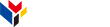 www.greatppt.com
Free Templates and Themes
Create beautiful presentations in minutes